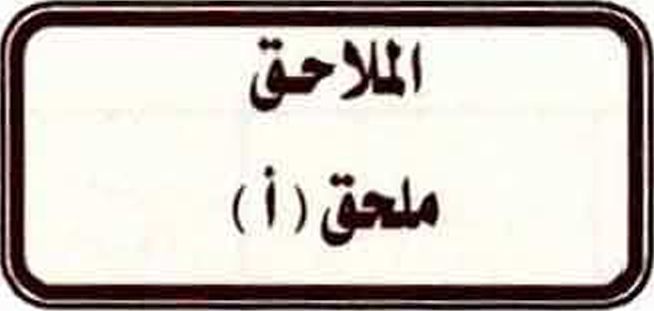 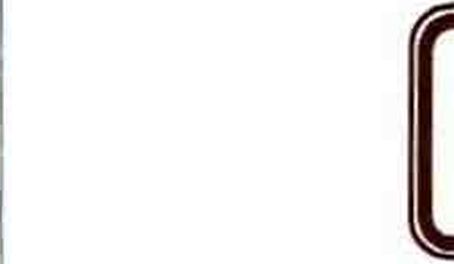 السجل الاكاد يمي ورمو زاققديرات
السجل الأكاديمي٤
هو بيان يوضح سير الطالب الدراسي، نشمل المقررات التي يدرسها في كل فصل دراسي برموزها وأرقامها وعدد وحداتها ١لمقررة والتقديرات التي حصل عليها ورموز وقيم تلك ا لتقديرا ت، كما يوضح ا لسجل ا لمعدل ا لفصلي وا لمعدل التراكمي وبيان التقدير العام بالإضافة إلى المقيرات التي أعفي منها الطالب المحول.    ا ا
....
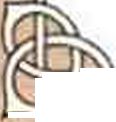 رموزالتقديرات
شاو لصابال٠دلاسيوالازاص
اضلاهول؛
مجموع النقاط (٣٦,٢٥)
مجموع النقاهد (٤٨.٢٥)
معدل الغصل الأول -
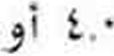 مجموع الوحدات (١٢)
محموء الوحدات(١٢)
الغصلالثاذي٤
٤٦    ٣٤
معدل النصل الثاني ء - = ٣٨٣ أو
١٢
_ت٢٨٣
١٢
مجموع النقاط
(ه٤٨.٢ + ٤٦)    (٣٦٢٥ +٣٤)
المعدل التراكمي =_= ٩٣ ٣ أو -= ٢,٩٢
سأز|لوبدات    (١٢ + ١٢)
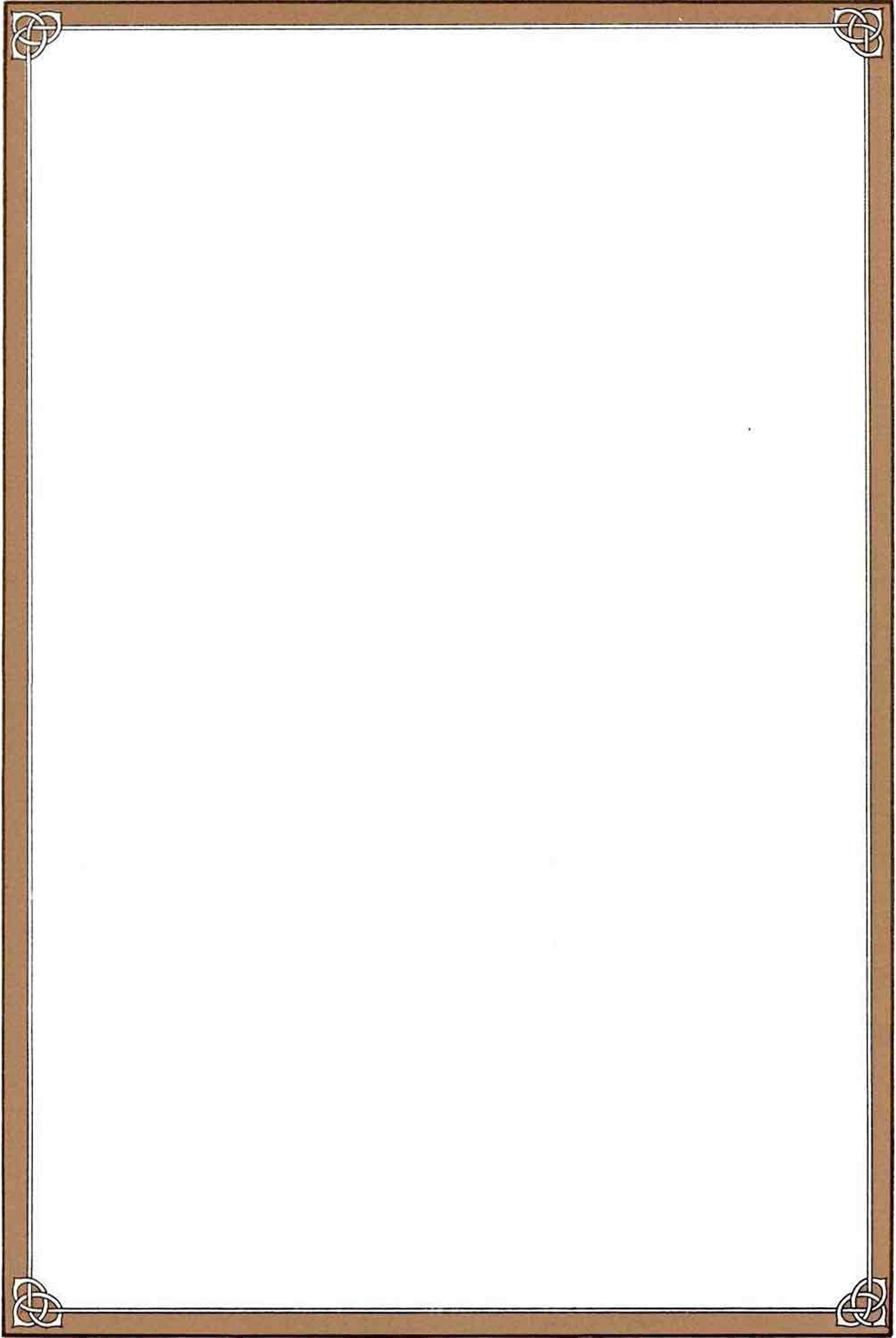